Home Energy Management
EML 4911C-Senior Design- Fall 2015Initial Design Presentation
Our Goal
With the implementation of our Home Energy Management System and the advantage of Real-Time Pricing (RTP) provided by electric utility companies, consumers have the ability to adjust their energy usage in order to reduce their electricity bill.
Sponsored by FEEDER – Foundation for Engineering Education for Distributed Energy Resource
Who are we?
Dillon Wiggins – EE – Project Manager
Pablo Aguirre – EE – Financial Analyst 
Juan Ospina – CE & EE – Hardware Engineer
Ivan Remete – EE – Electrical Engineer
Michael Garcia-Rivas – CE – Software Engineer
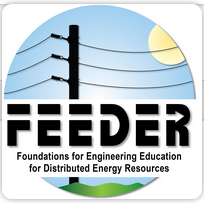 [Speaker Notes: Dillon]
Background
According to Brattle Group, a leading consulting firm, during  the power crisis in the Western U.S. in 2000/01, a demand response program would have helped contain the energy crisis in California. 
If real‐time pricing had been offered to large commercial and industrial customers, peak demand would have fallen by 2.5 percent, resulting in a drop of 18 percent in wholesale market prices.
SOURCE: BENEFITS OF DEMAND RESPONSE IN ELECTRICITY MARKETS AND RECOMMENDATIONS FOR ACHIEVING THEM
[Speaker Notes: http://energy.gov/sites/prod/files/oeprod/DocumentsandMedia/DOE_Benefits_of_Demand_Response_in_Electricity_Markets_and_Recommendations_for_Achieving_Them_Report_to_Congress.pdf

Pablo]
Background cont.
Load Response from Critical Peak Pricing and Demand Response Enabling Technologies
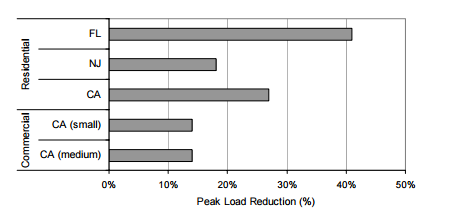 Figure 1
SOURCE: BENEFITS OF DEMAND RESPONSE IN ELECTRICITY MARKETS AND RECOMMENDATIONS FOR ACHIEVING THEM
[Speaker Notes: http://energy.gov/sites/prod/files/oeprod/DocumentsandMedia/DOE_Benefits_of_Demand_Response_in_Electricity_Markets_and_Recommendations_for_Achieving_Them_Report_to_Congress.pdf

Pablo]
Background cont.
Real-time pricing (RTP) enables customers to pay for electricity at the wholesale price during a predetermined period of time, paying for energy at a rate that is linked to the hourly market price for electricity.

This is often viewed as the purest form of price-based demand response, as the much smaller price-responsive interval periods lead to a closely linked cost/price ratio.
Result
The cost of generating electricity does not always match the price the end user pays for electricity, RTP allows customers to base their energy usage on the energy market price. 
Renewable energy can become a viable source through a normalized demand curve
[Speaker Notes: Source: Faruques PDF

Pablo]
Projected residential loads per kW
Figure 2 displays the power you need when all appliances have started and are running. Loads are based on the U.S average. Assuming total house continuous rating is 47.860 kW
Figure 2
Reference: CentralMaineDiesel
[Speaker Notes: Ivan]
Continuous Load Rating Per Average Household
Reference: CentralMaineDiesel
[Speaker Notes: IVAN]
Continuous Load Rating Per Average Household Cont.
Reference: CentralMaineDiesel
[Speaker Notes: IVAN]
Average Energy Consumed  (Residential)
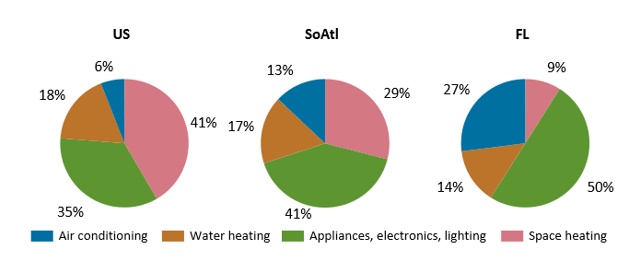 Figure 3
More than a quarter (27%) of the energy consumed in Florida homes is for air conditioning, which is more than four times the national average. Half of energy consumed by Florida households is for appliances, electronics, and lighting.
Source: U.S Energy information Administration
[Speaker Notes: Ivan]
TYSP(Ten Year Site Plan) Utilities: Example Daily Load Curve (FL)
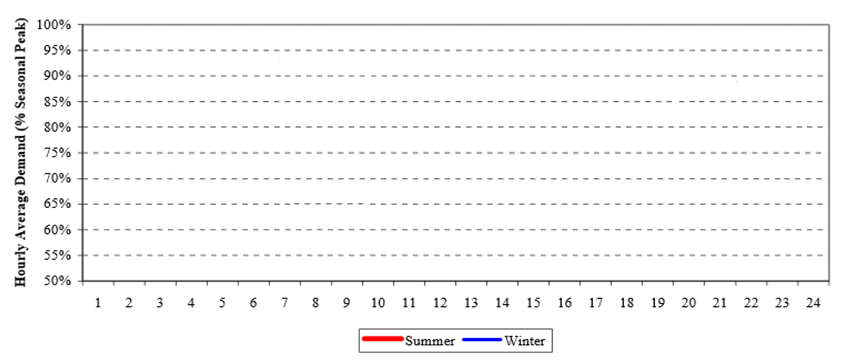 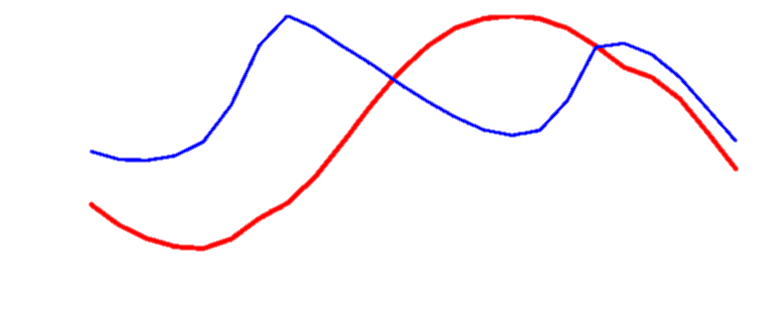 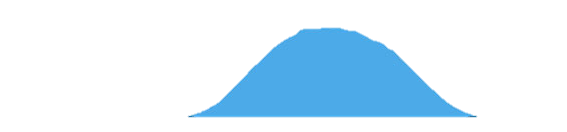 Figure 4
Source: Florida Public Service Commission, Dec.2012
PV: Pecan Street Research Institute (Not to scale)
[Speaker Notes: Ivan]
Design
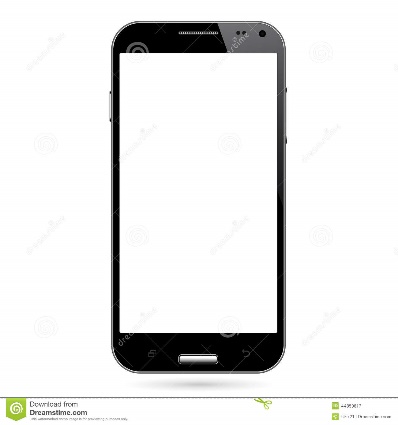 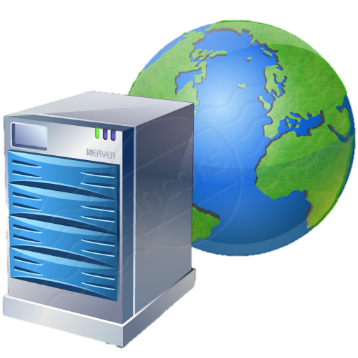 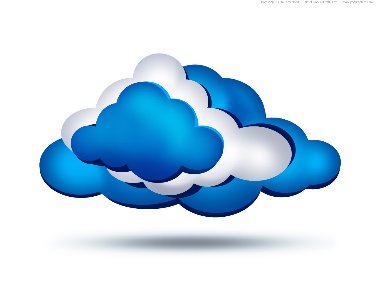 Web Application
Internet
Web Server
Router
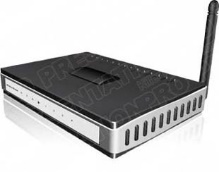 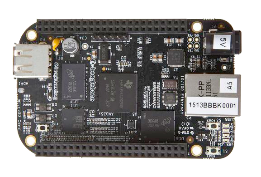 Main Controller
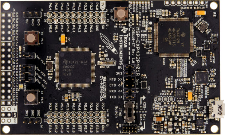 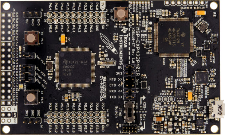 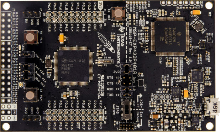 Load Controller
Load Controller
Load Controller
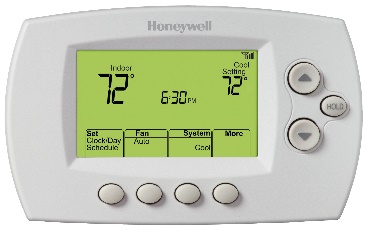 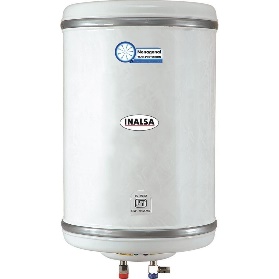 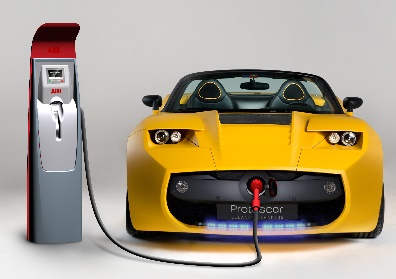 Water Heater
Electric
Vehicle
Thermostat
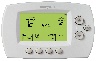 [Speaker Notes: Dillon]
House Design
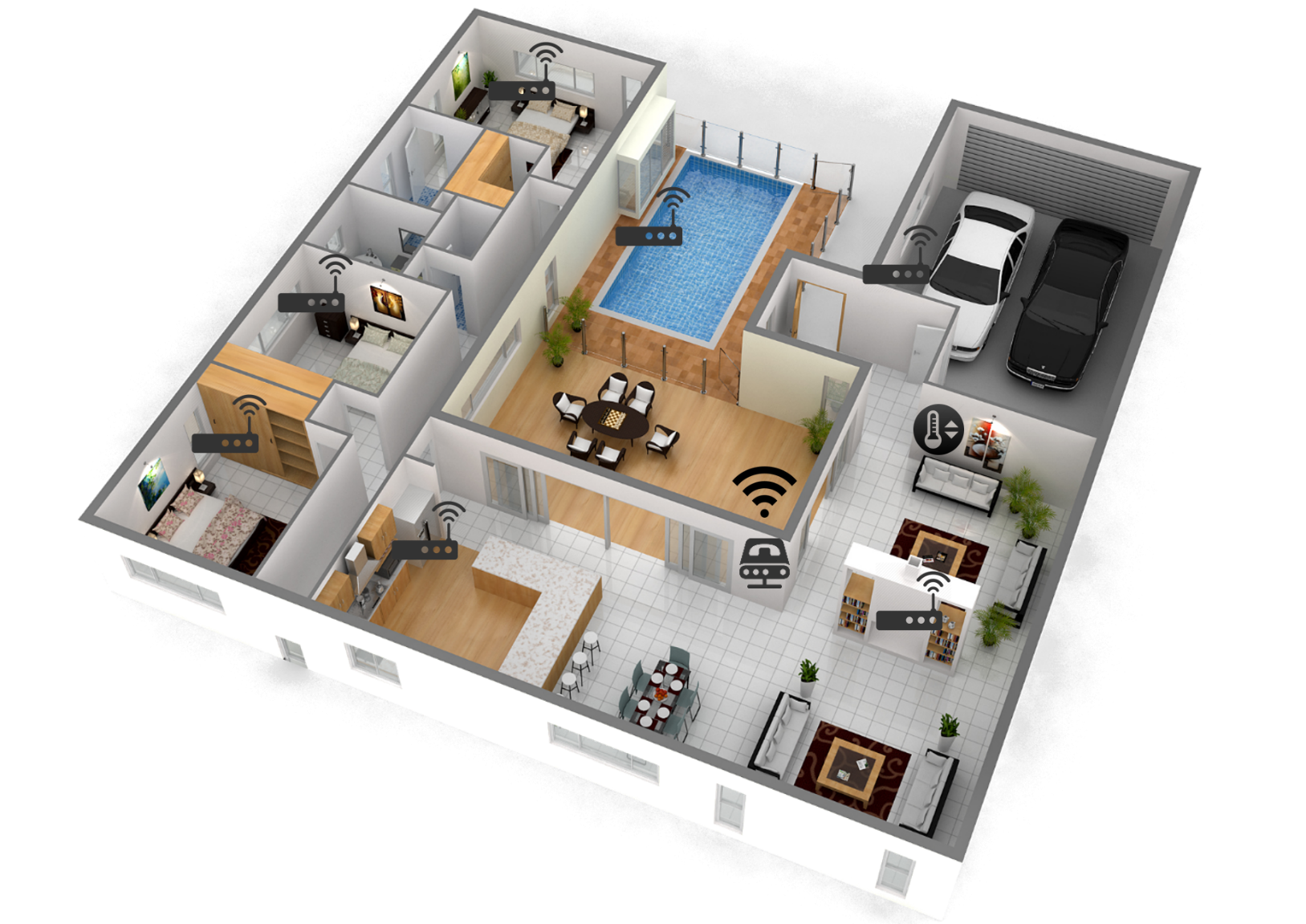 [Speaker Notes: Dillon]
Controller Section
Beagle Bone Black (Main Controller)
Connected to Internet using Ethernet Connection.







NRF24L01+ Transceiver
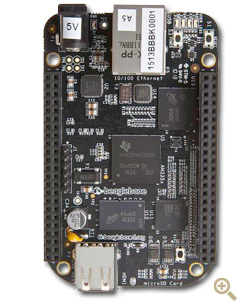 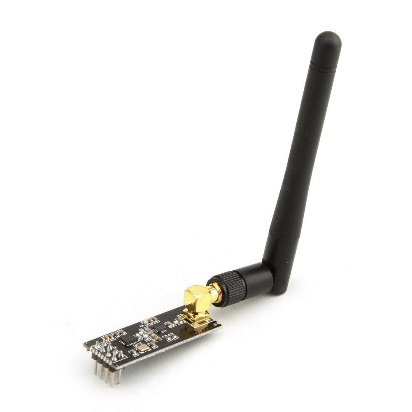 [Speaker Notes: Michael]
Load Section
MSP432P401R
 Direct communication with main controller using a NRF24L01+ Transceiver.







NRF24L01+ Transceiver
5[V] Relay – Rated 10[A] 250 [V] AC
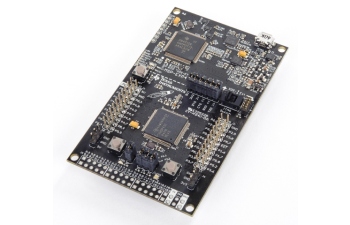 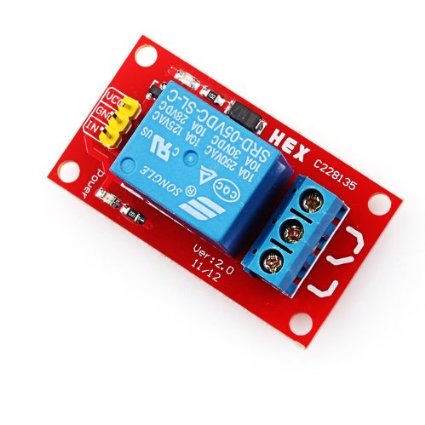 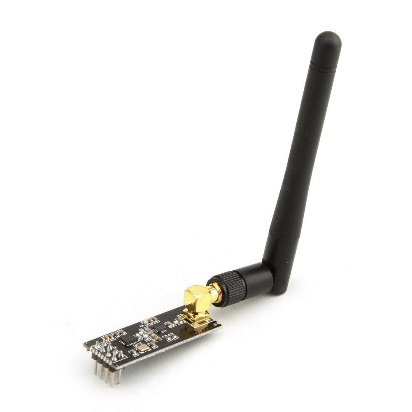 [Speaker Notes: Michael

10 Amp relay]
Why Choose NRF24L01+ ?
Data rates Baud for data transfer is higher on the NRF24L01+, i.e. more data can be transferred to the loads controller per second.
The price difference between both modules could be a important factor for big projects and business scalability.
Example: Costs of Load Controllers
[Speaker Notes: Michael]
Prototype Box Design
[Speaker Notes: Juanito]
Communication Protocols
Beagle bone Black              MSP432 
Technology: 
2.4 GHz ISM (Industrial Scientific and Medical) radio frequency band.
SPI (Serial Peripheral Interface)
Communication Design: 
2 Bytes Code at Data Rate of 1 MBPS
3 Modes for Communication:
Turn ON/OFF				   – 	Code: A1/A2.
Ask if Load is ON/OFF		   – 	Code: B5.
Ask for Temperature Information – 	Code: C1
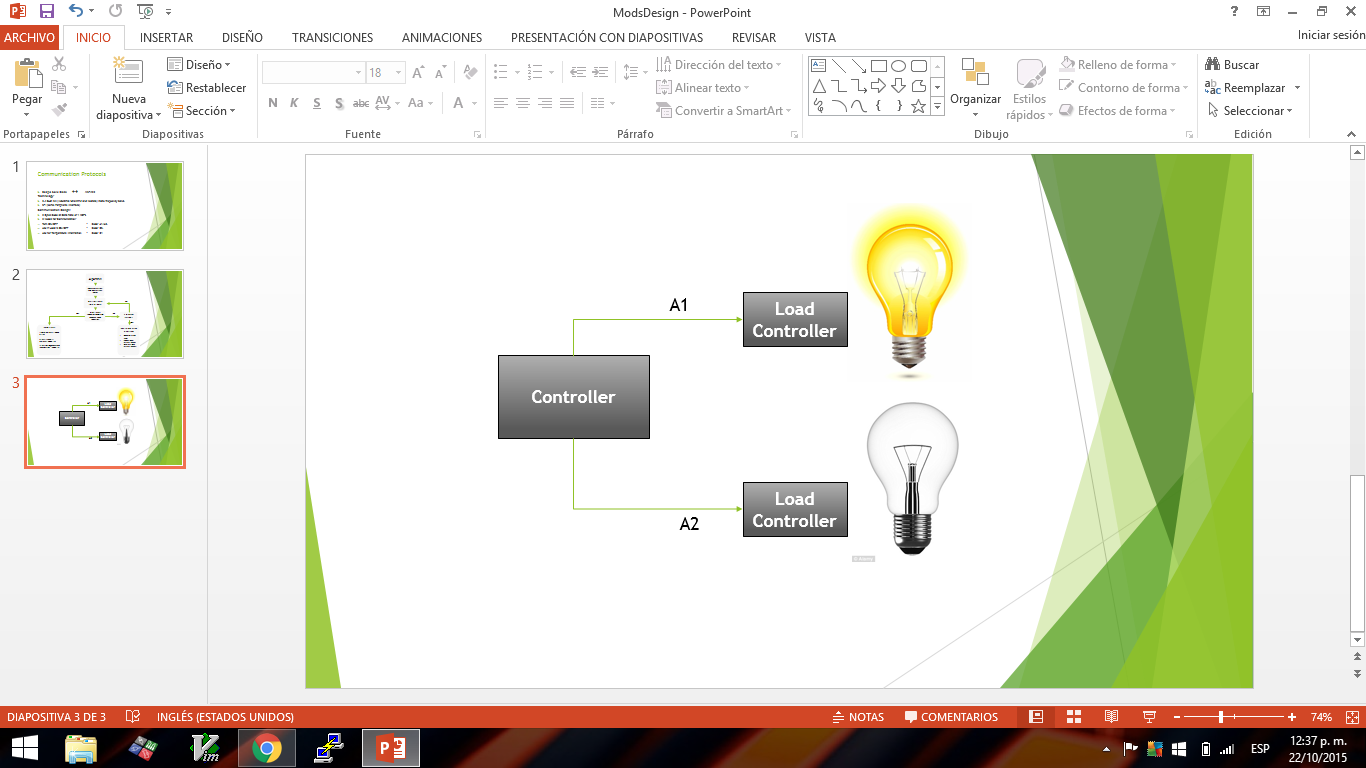 [Speaker Notes: Juanito]
Address: The address for each load is going to be assigned via web application.
Recommendations followed for Assigning Addresses:
Avoid addresses that start with 0x00 0x55 0xAA 0xFF
40-Bit (5 Bytes) Long.
Avoid addresses made by 5, 4 or 3 equal bytes (0x00 and 0xFF not recommended)

 Load1 : 0D 0C 0B 0A 01
Load 2: 0D 0C 0B 0A 02
….
Load 10: 0D 0C 0B 0A 0A
Load 11: 0D 0C 0B 0A 0B
….
Load 16: 0D 0C 0B 0A 10
Load 17: 0D 0C 0B 0A 12
[Speaker Notes: Juan]
User Input Data
Load Data
Type: washer, water heater, etc. 
Priority 
1-10, 1 will be turned off first 10 will be turned off last
Specs
operating watt usage, current, voltage
Air Conditioning 
Set temp schedule
Set max deviation
Example: ±5º from current setting 
Set priority of AC schedule deviation
[Speaker Notes: Dillon]
Algorithm
Start
User Input?
NO
YES
NO
NO
Price change?
Time > 5min?
Load On/Off?
OFF
YES
YES
ON
Current price
Time=0
Deactivate load
Activate load
Less than threshold
Greater than threshold
Reduce load
[Speaker Notes: Dillon]
Gantt Chart
[Speaker Notes: Dillon]
[Speaker Notes: Dillon
Dillon
Dillon
Dillon
Dillon
Dillon
Dillon
Dillon
Dillon
Dillon
Dillon
Dillon
Dillon
Dillon
Dillon]
Questions?
[Speaker Notes: Dillon
Dillon
Dillon
Dillon
Dillon
Dillon
Dillon]
Thank you for your time!
[Speaker Notes: Dillon
Dillon
Dillon
Dillon
Dillon]